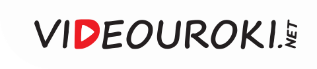 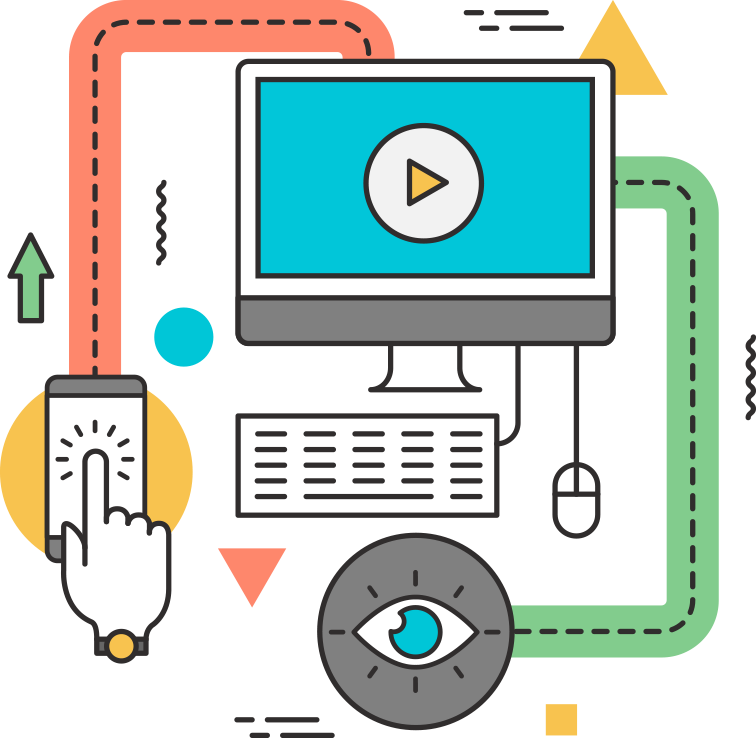 Повторение и обобщение материала по теме «Информационное моделирование»
Информационное моделирование
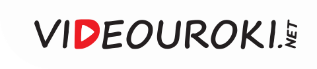 Информационное моделирование
1
2
3
Установление зависимости между величинами.
Построение информационных моделей различными методами.
Прогноз по полученной 
модели.
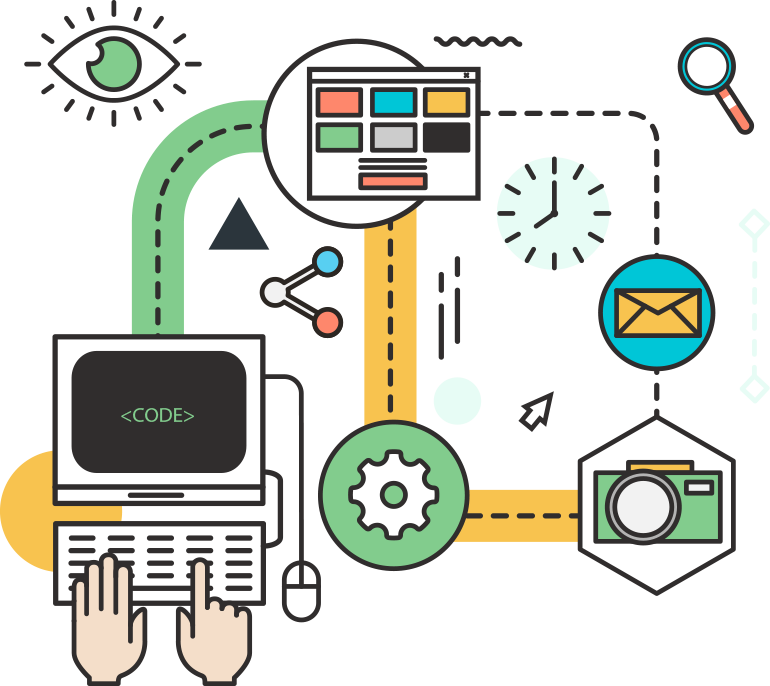 [Speaker Notes: Заголовок должен быть цвета фона раздела]
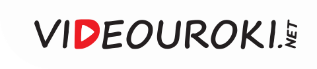 Сегодня на уроке:
1
2
Рассмотрим примеры использования табличного процессора для реализации и исследования моделей из различных предметных областей.
Повторим основные приёмы при построении информационных моделей.
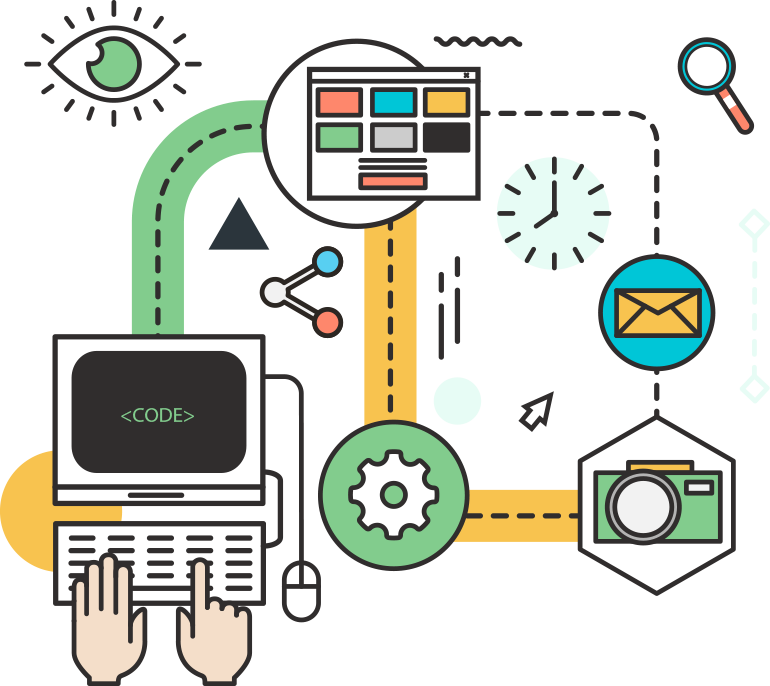 [Speaker Notes: Заголовок должен быть цвета фона раздела]
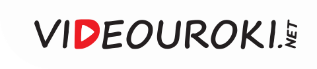 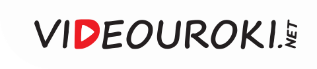 Этапы компьютерного моделирования
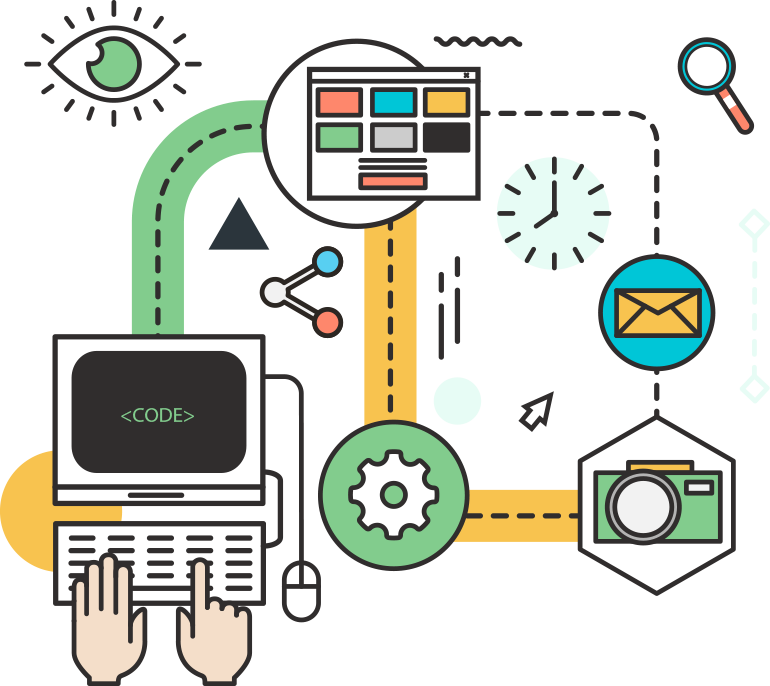 1-й этап
Постановка задачи: описание объекта и определение цели моделирования.
2-й этап
Разработка плана создания модели. Выделение свойств объекта, существенных для данной задачи, и отбрасывание второстепенных. Выбор формы представления модели и необходимого инструментария.
3-й этап
4-й этап
Создание модели: формализация, т. е. переход к математической модели; создание алгоритма и написание программы.
Анализ модели на соответствие объекту-оригиналу.
[Speaker Notes: Заголовок должен быть цвета фона раздела]
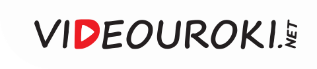 Табличная схема модели
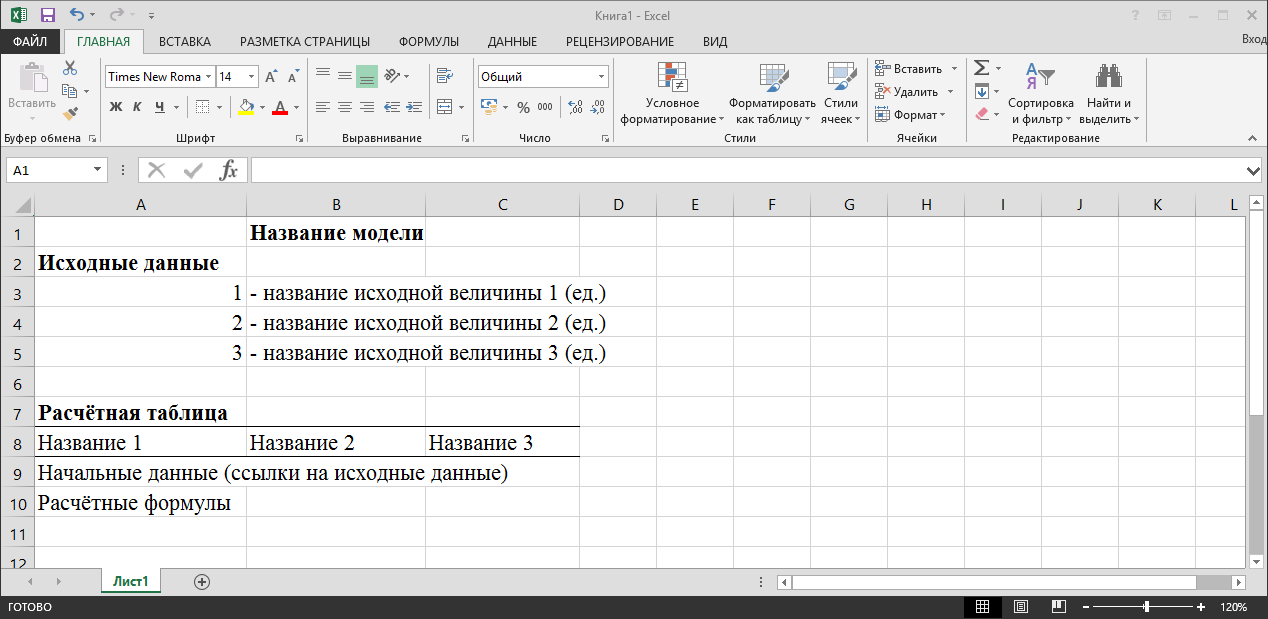 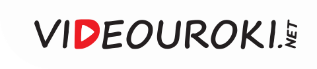 Экологическая задача
В результате сброса промышленных стоков возрос уровень 
загрязнения реки. По данным, приведённым в таблице, определить, 
каков будет уровень загрязнения реки через сутки, двое и так далее, а 
также через сколько суток уровень загрязнения станет допустимым, 
если известно, что за сутки он уменьшится в определённое количество 
раз.
[Speaker Notes: Заголовок должен быть цвета фона раздела]
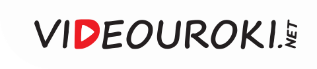 Экологическая задача
Математическая модель
План создания модели
Объект исследования – концентрация вредных веществ. 

Известно:
концентрация уменьшается в определённое количество раз;
С0; 
Сдоп;
К (К>1).

Чтобы узнать концентрацию вредных примесей на каждые сутки, будем строить таблицу значений концентрации. 
Для вычислений воспользуемся табличным процессором Excel.
С1, С2, … – концентрация через одни, двое, … суток
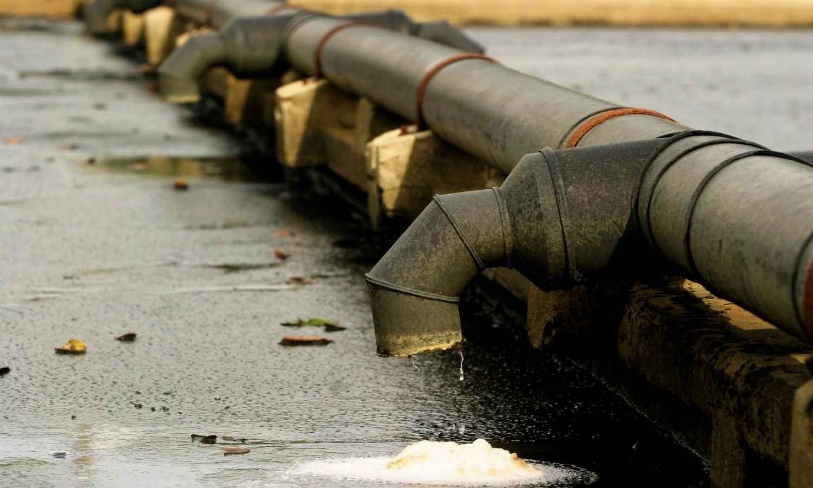 [Speaker Notes: Можно использовать декоративные элементы, чтобы слайд не выглядел пустым]
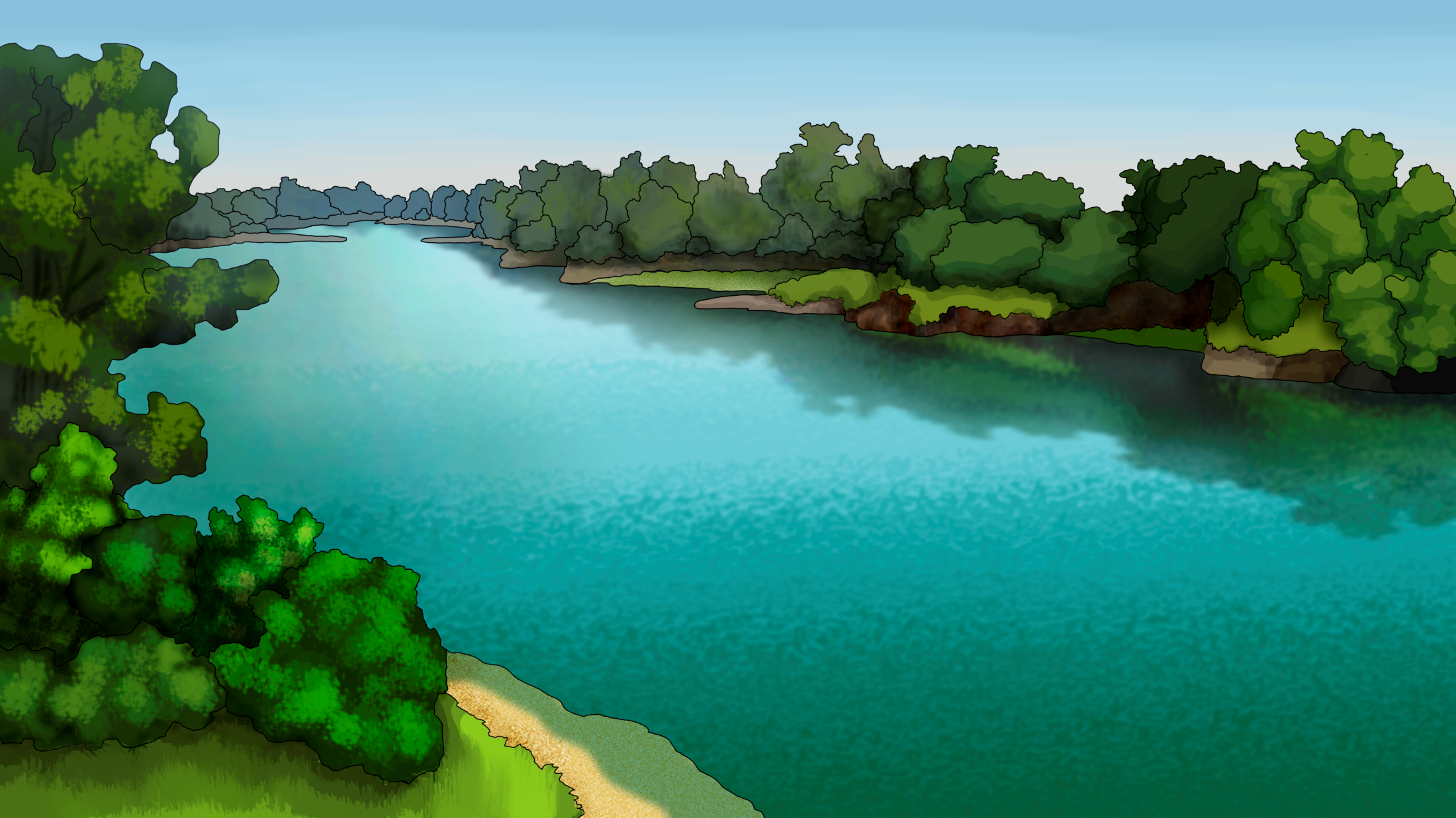 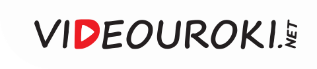 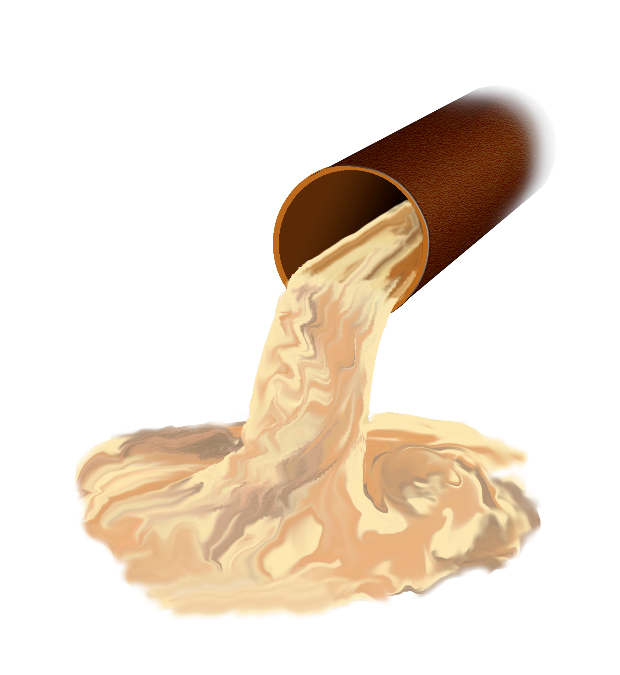 [Speaker Notes: Можно использовать декоративные элементы, чтобы слайд не выглядел пустым]
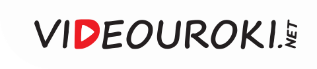 Экологическая задача
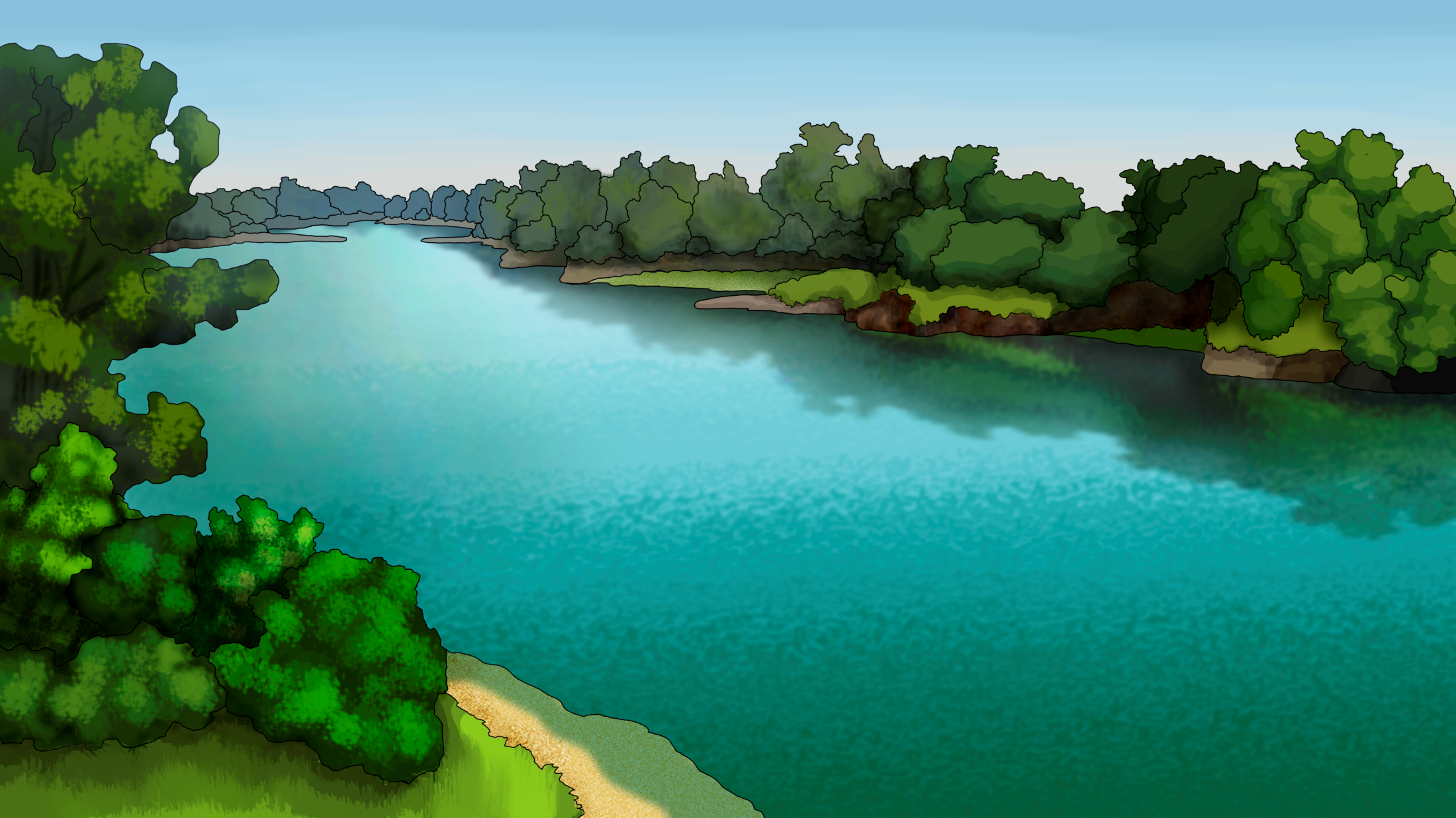 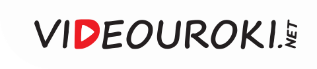 Для очищения реки от вредных примесей понадобится 1,5 года, при условии, что сброс промышленных стоков прекратится.
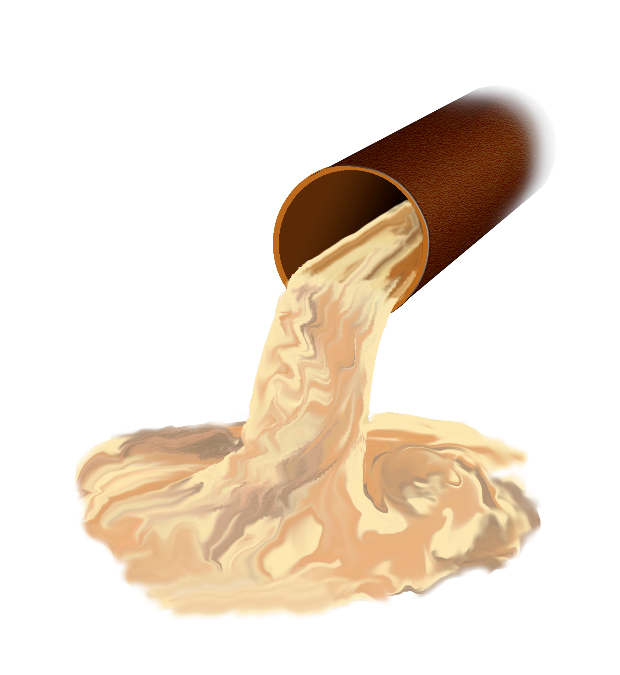 [Speaker Notes: Можно использовать декоративные элементы, чтобы слайд не выглядел пустым]
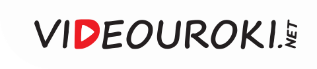 Экономическая задача
Торговое предприятие имеет сеть, состоящую из 12 магазинов, 
информация о деятельности которых представлена в таблице.
Руководство предприятия решило 
выяснить, как зависит размер 
годового товарооборота от 
торговой площади магазина.
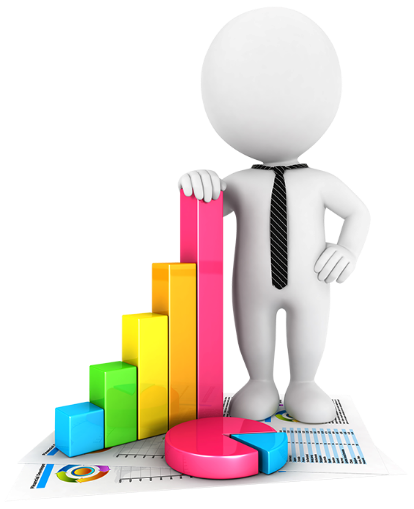 [Speaker Notes: Можно использовать декоративные элементы, чтобы слайд не выглядел пустым]
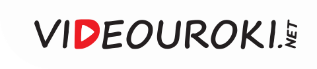 Экономическая задача
Метод наименьших квадратов
y – годовой товарооборот магазина, млн. руб
х – торговая площадь магазина, тыс. м2
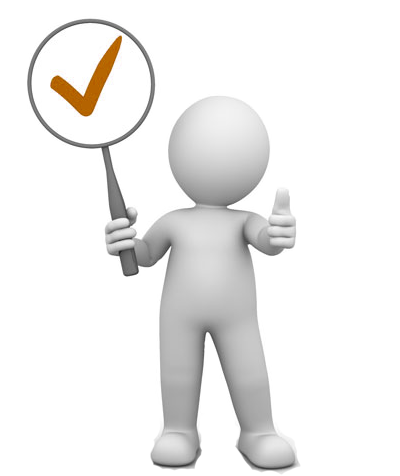 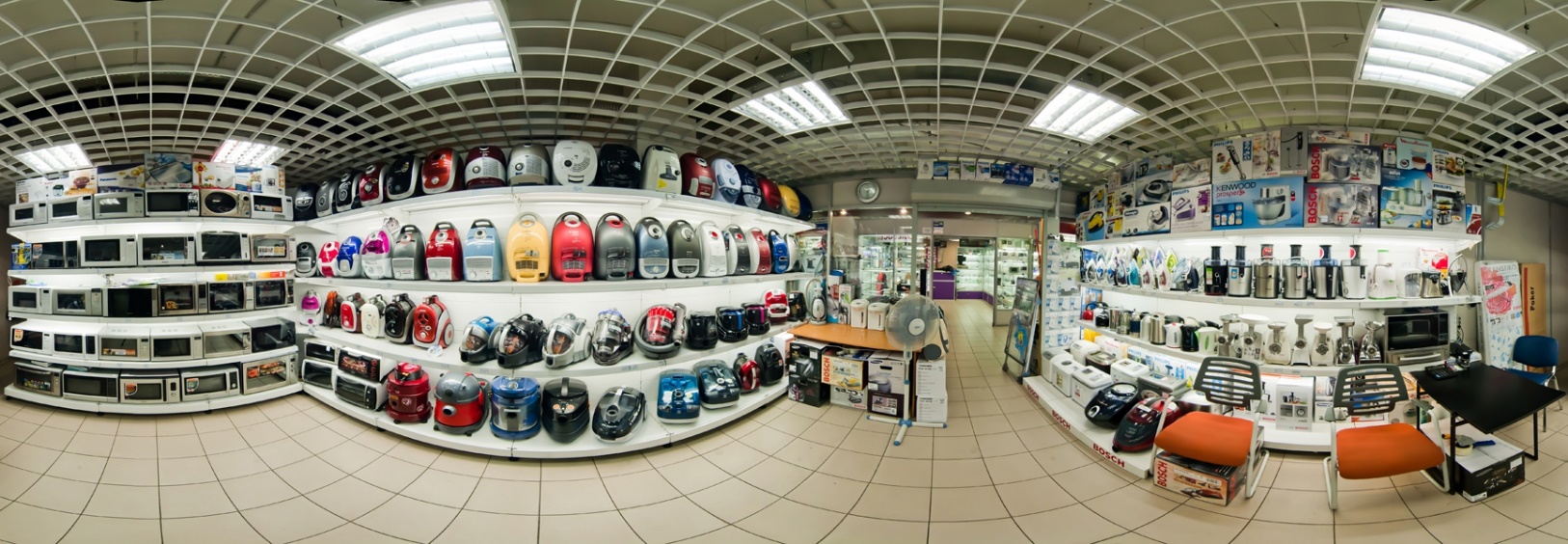 [Speaker Notes: Заголовок должен быть цвета фона раздела]
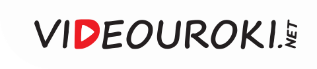 Экономическая задача
На основании диаграммы можно сделать вывод 
о позитивной зависимости годового товарооборота от торговой площади.
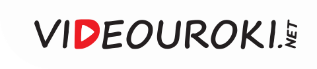 Стандартные функции
[Speaker Notes: Заголовок должен быть цвета фона раздела]
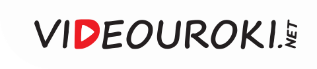 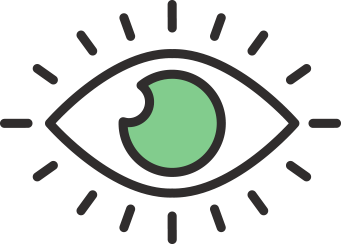 Регрессионная модель – это функция, 
описывающая зависимость между 
количественными характеристиками сложных 
систем.
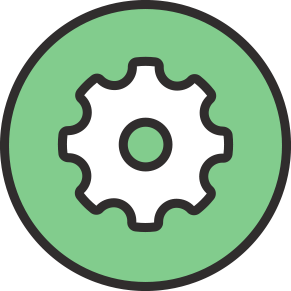 [Speaker Notes: Можно использовать декоративные элементы, чтобы слайд не выглядел пустым]
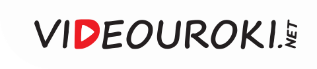 Экономическая задача
[Speaker Notes: Можно использовать декоративные элементы, чтобы слайд не выглядел пустым]
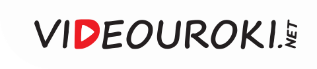 Суть МНК
[Speaker Notes: Заголовок должен быть цвета фона раздела]
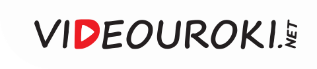 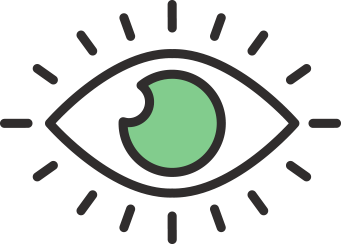 График регрессионной модели называется 
трендом.
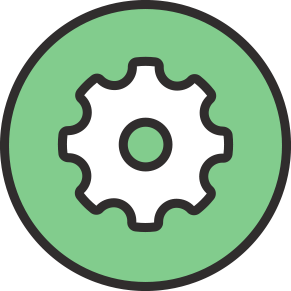 [Speaker Notes: Можно использовать декоративные элементы, чтобы слайд не выглядел пустым]
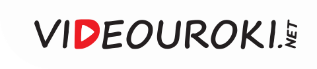 Экономическая задача
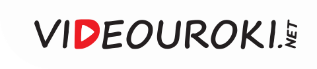 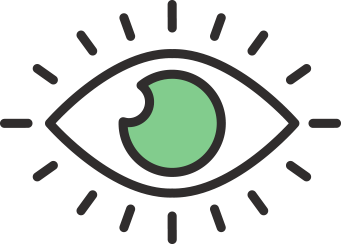 В статистике величина R2 называется коэффициентом детерминированности.

Показывает, насколько удачной является полученная регрессионная модель.
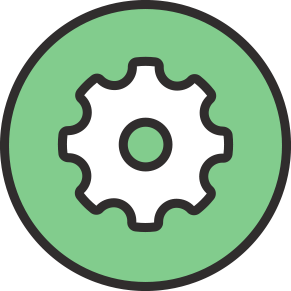 [Speaker Notes: Можно использовать декоративные элементы, чтобы слайд не выглядел пустым]
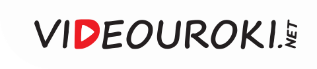 Экономическая задача
[Speaker Notes: Можно использовать декоративные элементы, чтобы слайд не выглядел пустым]
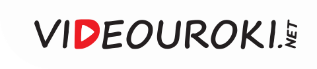 Оптимальное планирование
Для производства столов и шкафов мебельная фабрика использует различные ресурсы. 
Нормы затрат ресурсов на одно изделие данного вида, прибыль от реализации одного 
изделия и общее количество имеющихся ресурсов каждого вида приведены в таблице.
Нужно определить, сколько 
столов и шкафов фабрике 
следует выпускать, чтобы 
прибыль от реализации была максимальной.
[Speaker Notes: Заголовок должен быть цвета фона раздела]
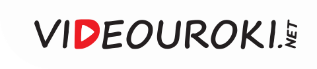 Оптимальное планирование
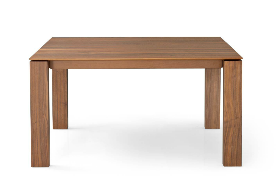 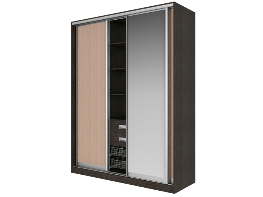 х
у
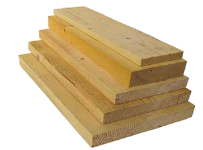 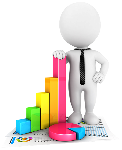 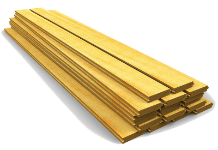 Ресурсы
1
2
3
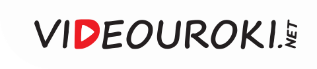 Оптимальное планирование
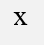 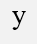 +
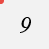 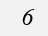 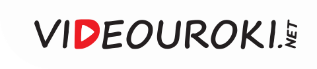 Оптимальное планирование
+
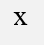 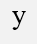 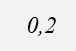 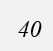 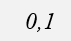 Целевая функция
Оптимальное планирование
[Speaker Notes: Заголовок должен быть цвета фона раздела]
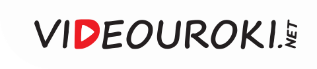 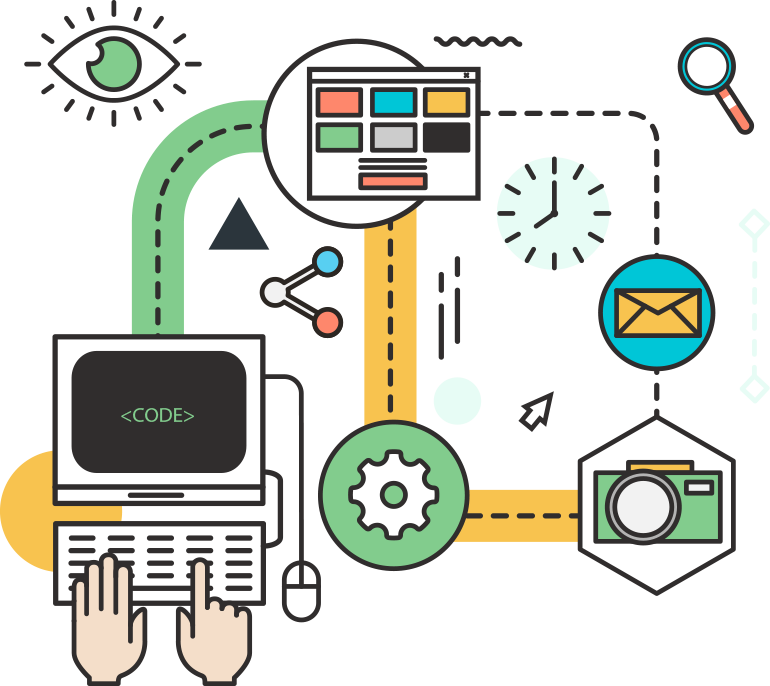 Повторили
основные приёмы построения информационных моделей.
Рассмотрели
примеры использования табличного процессора для реализации и исследования моделей из различных предметных областей.
Мы очень надеемся, что полученные знания были для вас 
полезными и в дальнейшем вы будете активно 
пользоваться табличными процессорами для решения 
задач компьютерного информационного моделирования.
[Speaker Notes: Заголовок должен быть цвета фона раздела]